Straßenübersicht Ortschaft Reupzig Ortsteil Storkau
Dorfstraße
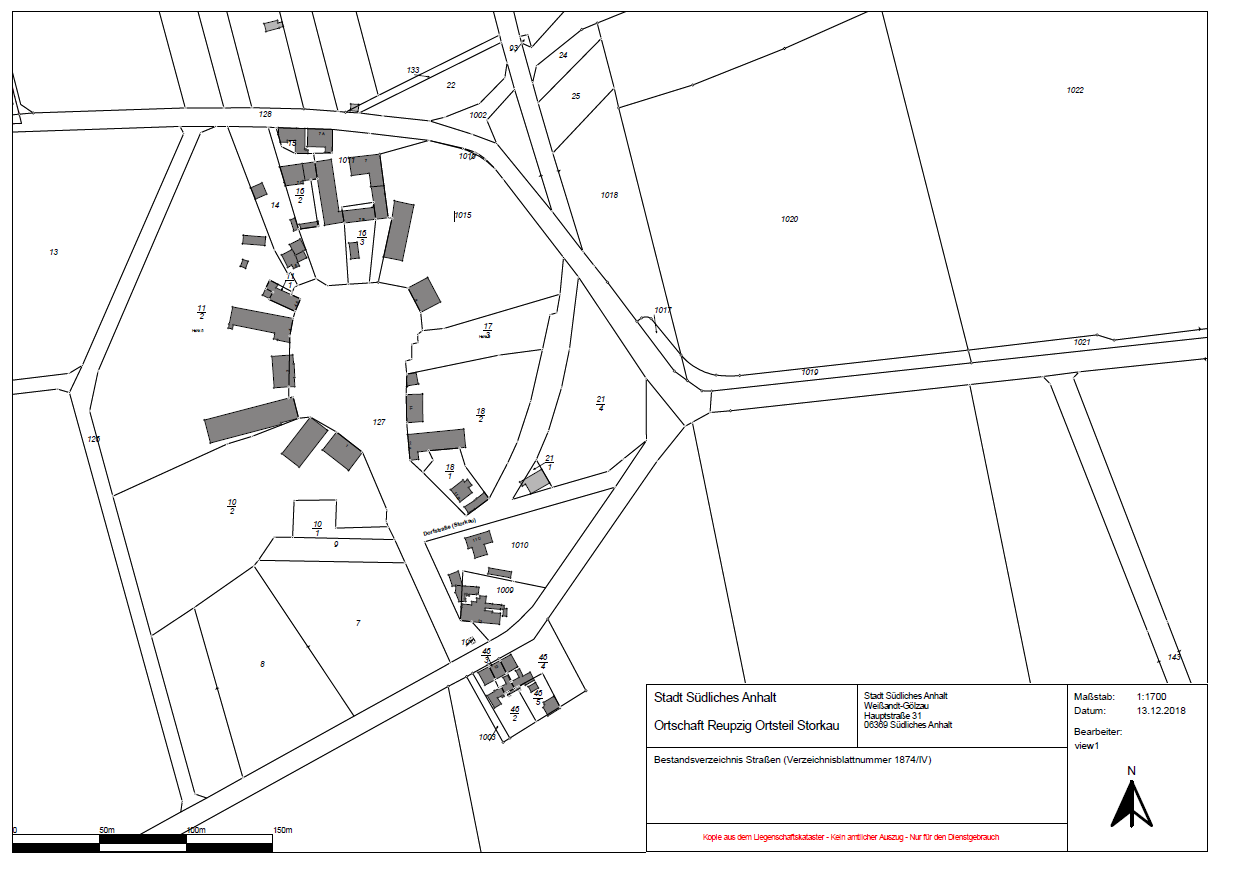 alt
Bushaltestellen (LBW bzw.
                              massiv)
1